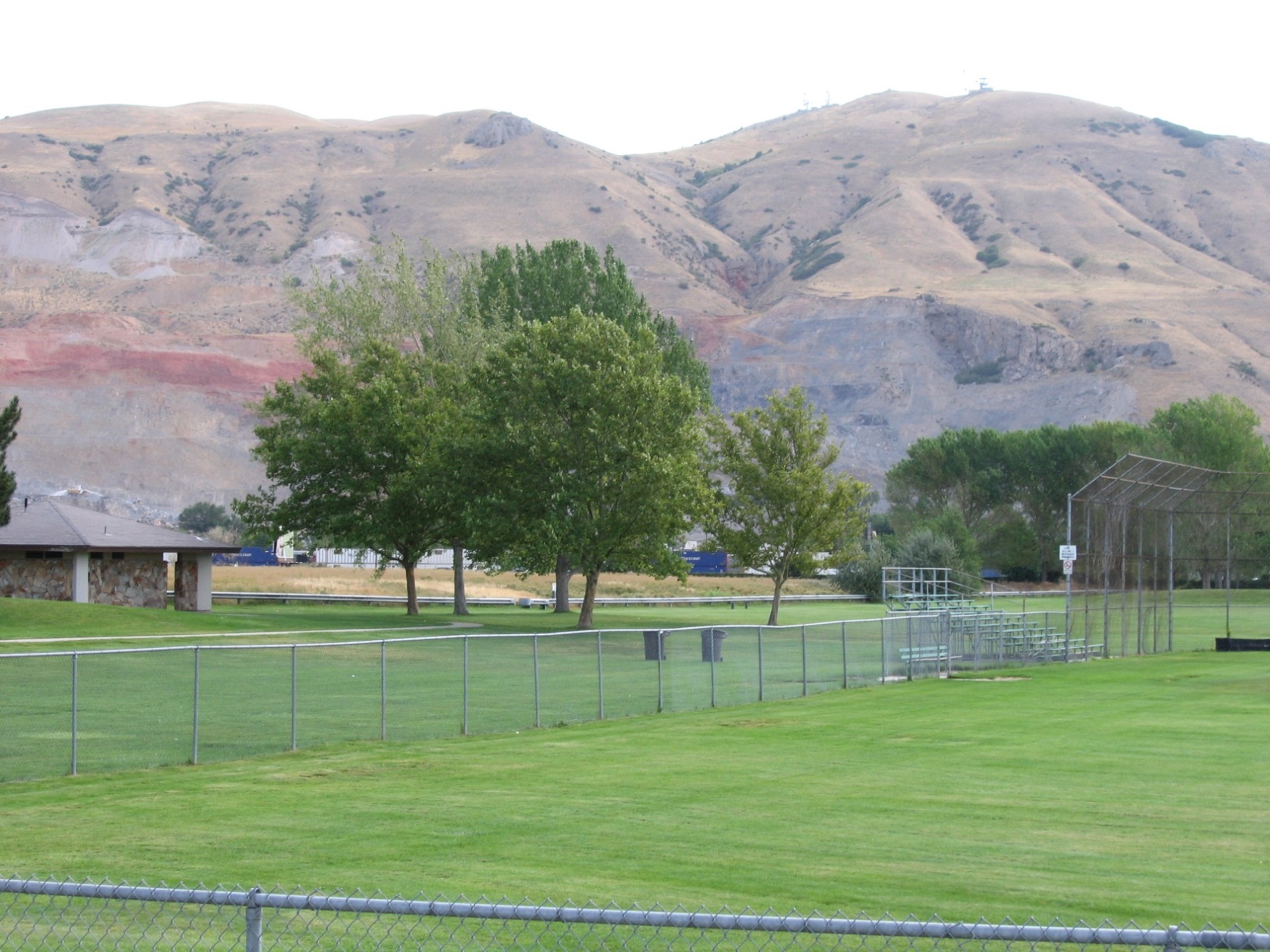 ROSE PARK SLUDGE PIT SUPERFUND SITE
Fran Costanzi, Region 8 SRI Coordinator
Site Background
Salt Lake City, Utah (Rose Park Community)
5 acres
Surrounded by undeveloped land and recreational space (Rosewood Park)
Final NPL listing on September 8, 1983
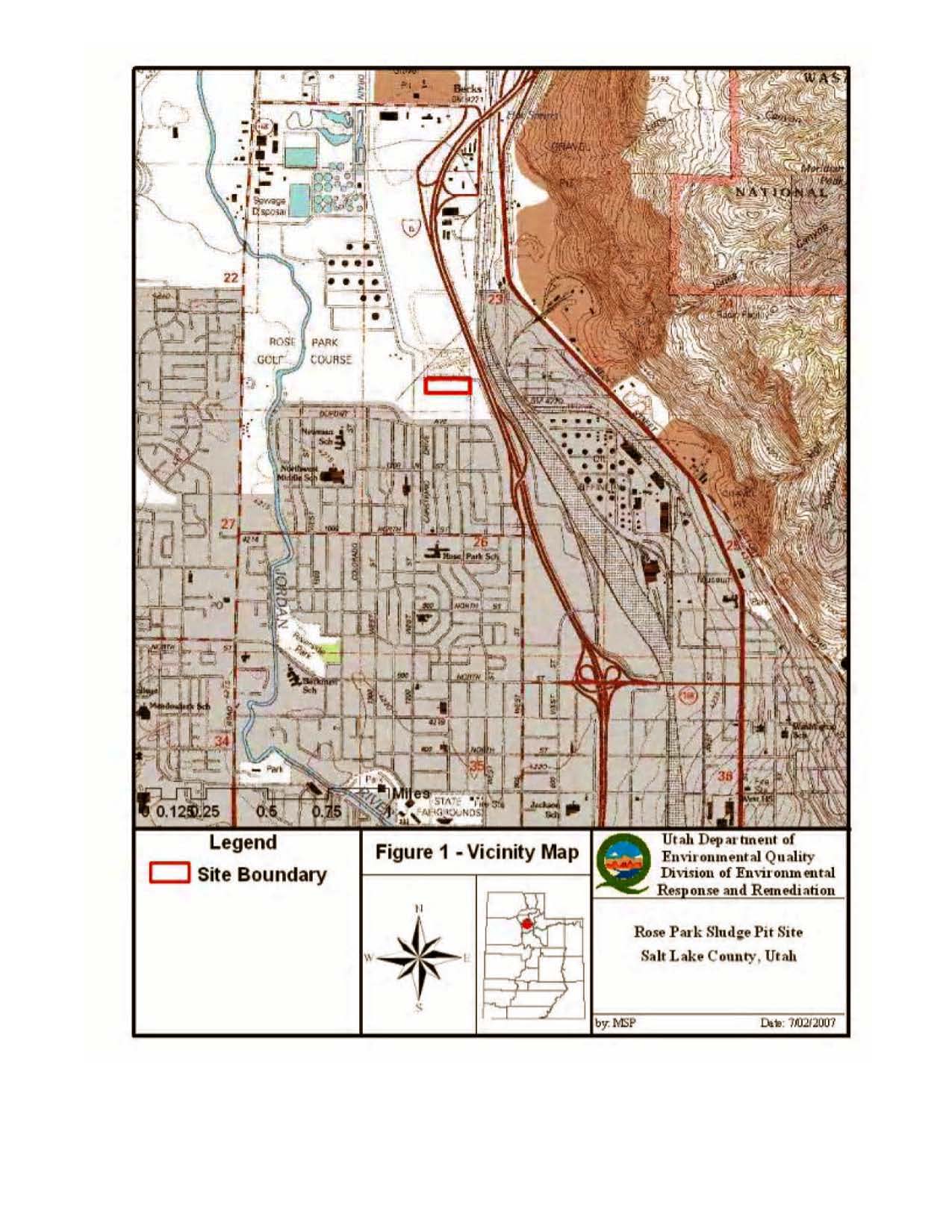 2
Site Remediation and Deletion
Intergovernmental/Corporate Cooperation Agreement (ICCA) 
Cleanup designed to prevent exposure
Bentonite slurry wall, capping waste, monitoring ground water, institutional controls
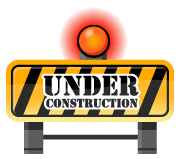 3
Reuse Considerations
Existing tennis  courts near the Rose Park Sludge Pit site . (Source: http://www.slcgov.com/cityparks/parks-rosewood-park)
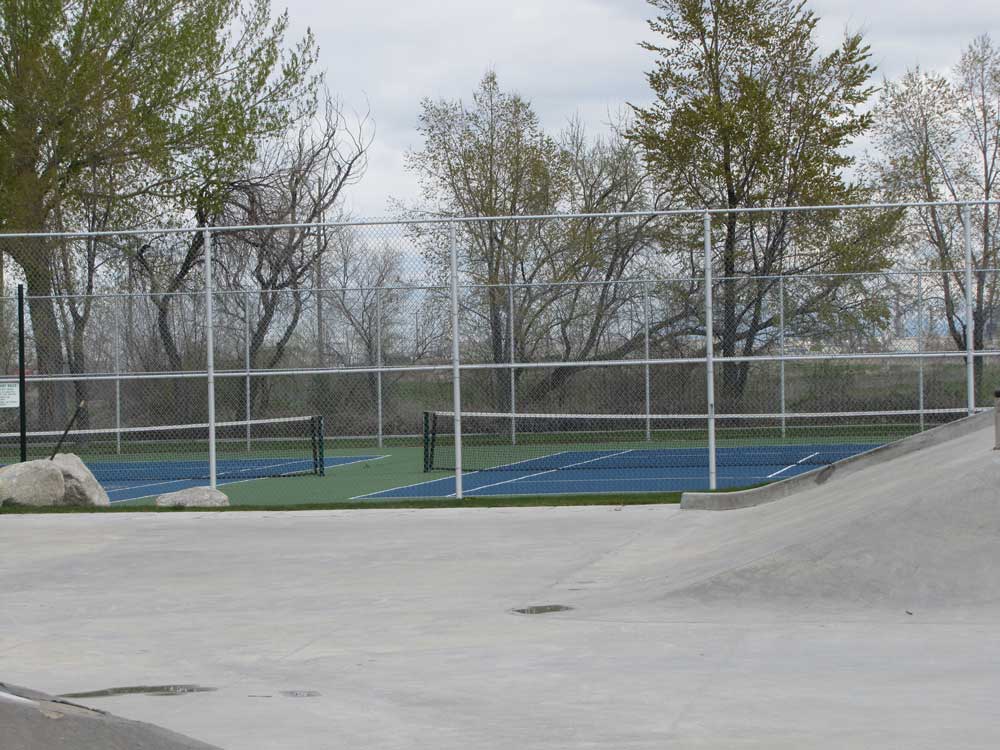 4
Unused Site Property
Warning signs
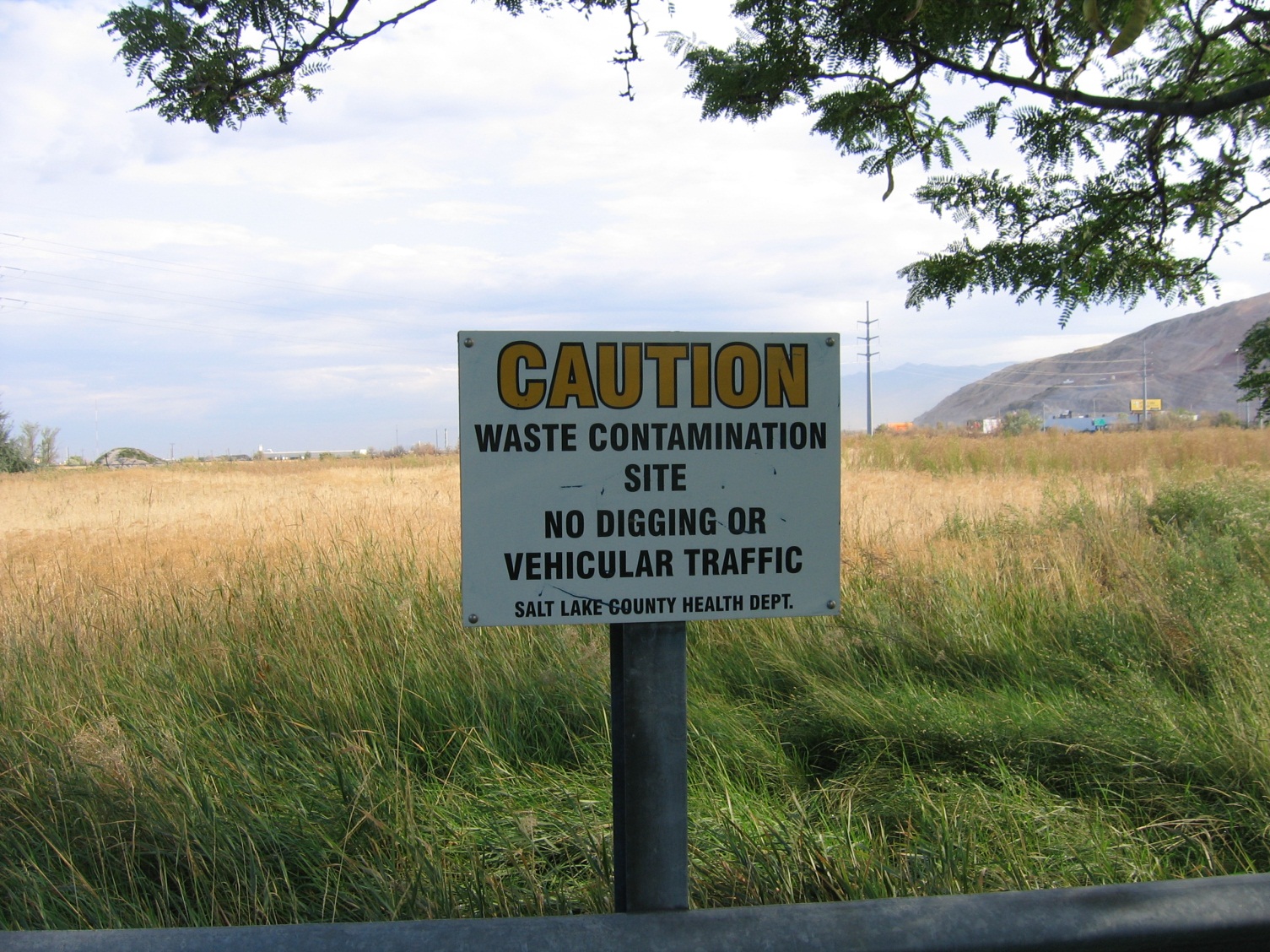 5
Unused Site Property
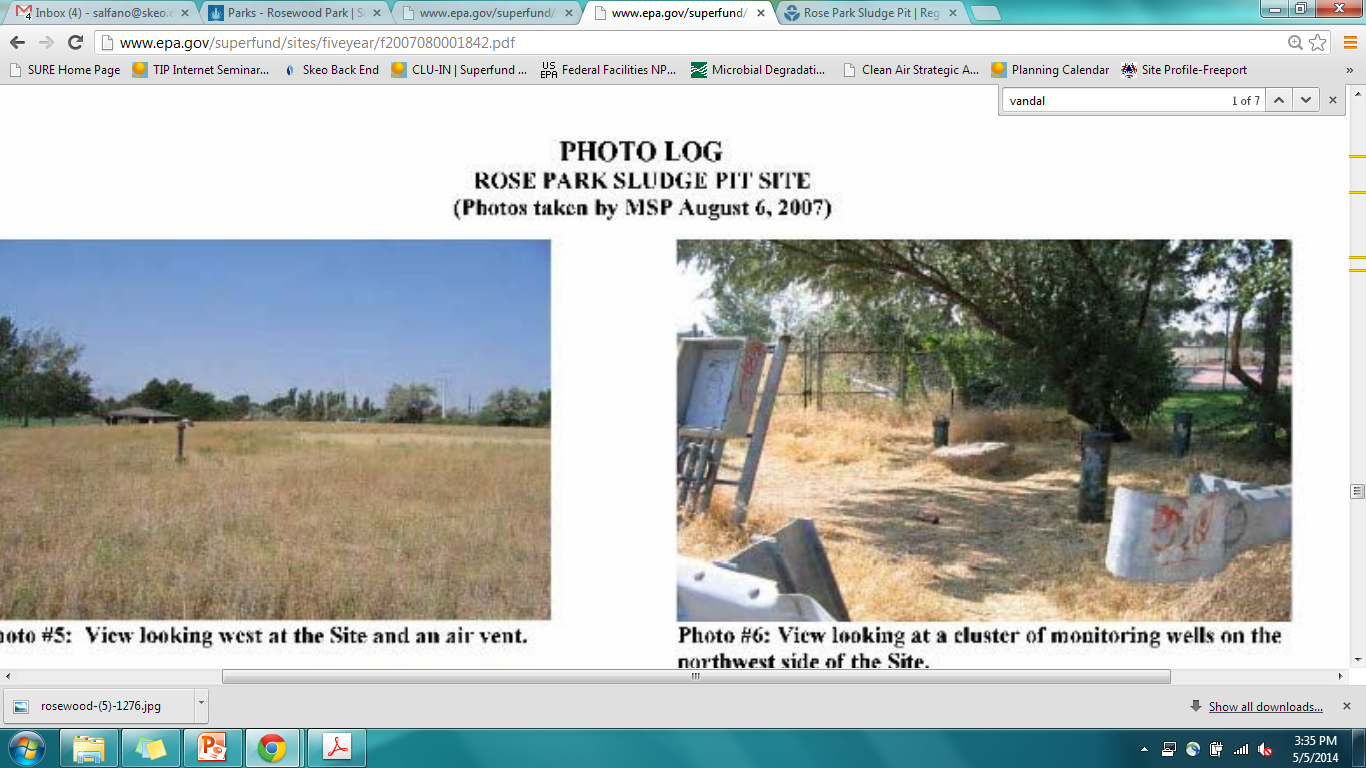 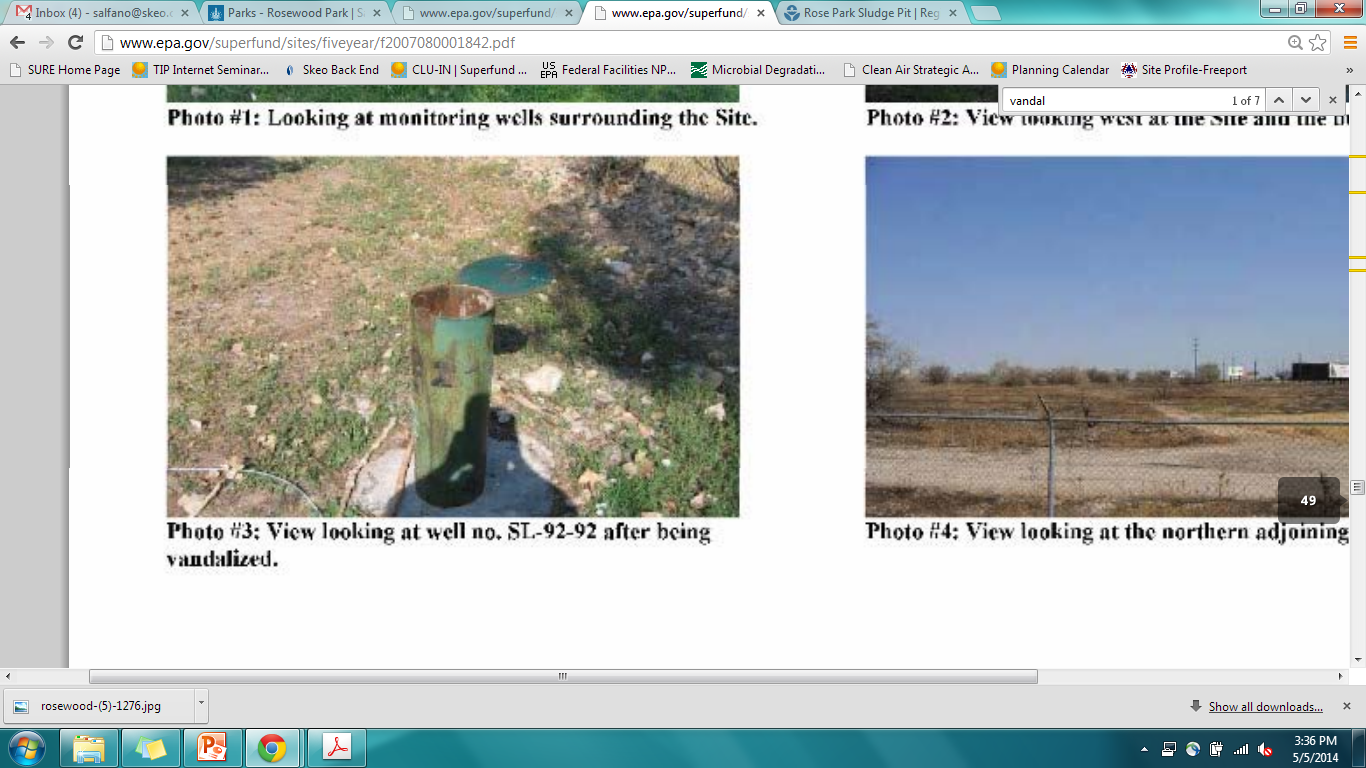 Vandalism noted during the 2007 Five-Year Review.
6
Keeping it Safe, Making Reuse Work
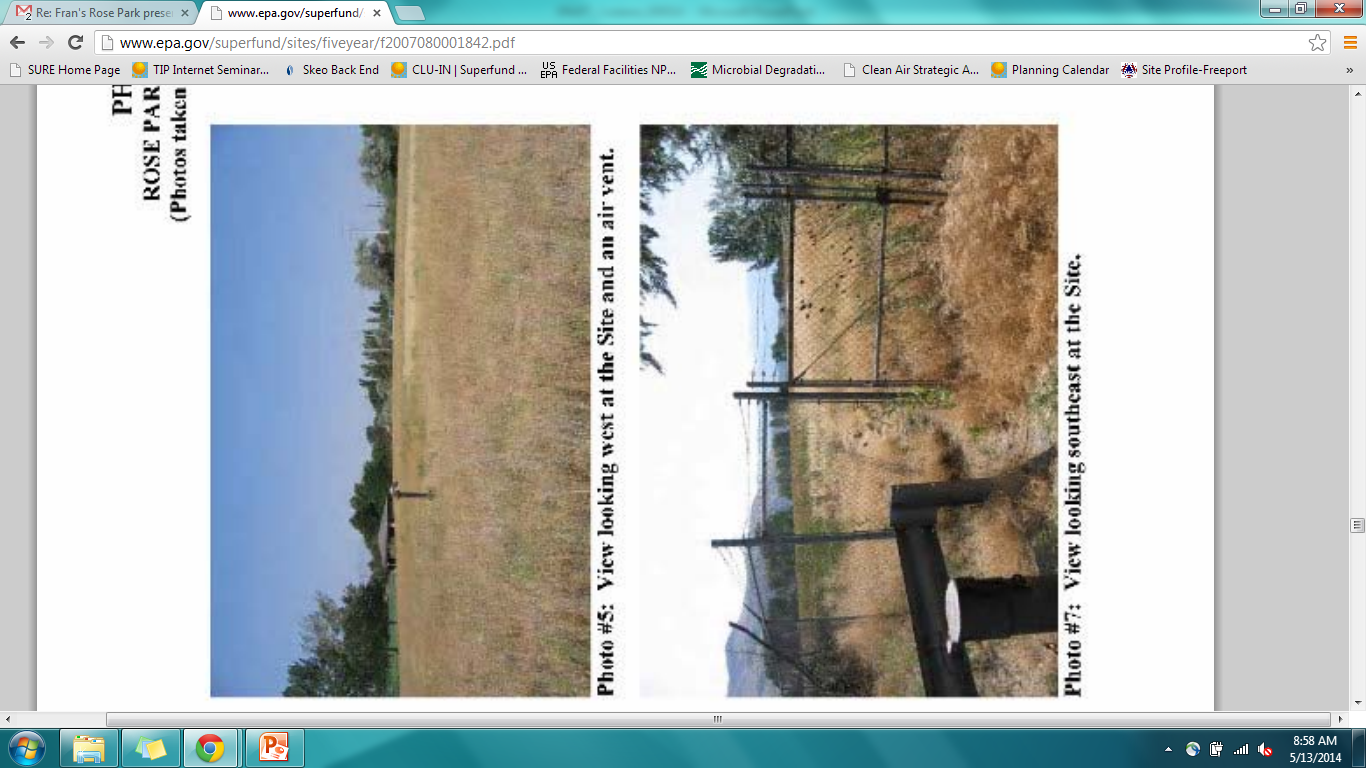 Unnecessarily strict institutional and engineering controls
7
Parking Lot
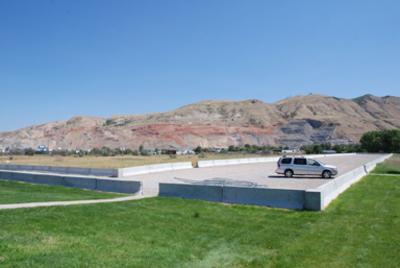 8
Future Dog Park
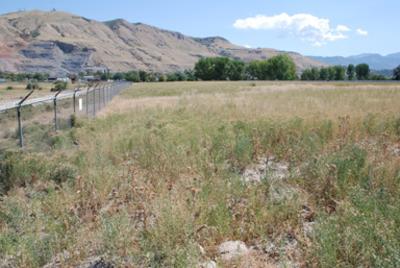 Vegetated cap and view of the future dog park area.
9
The Site Today
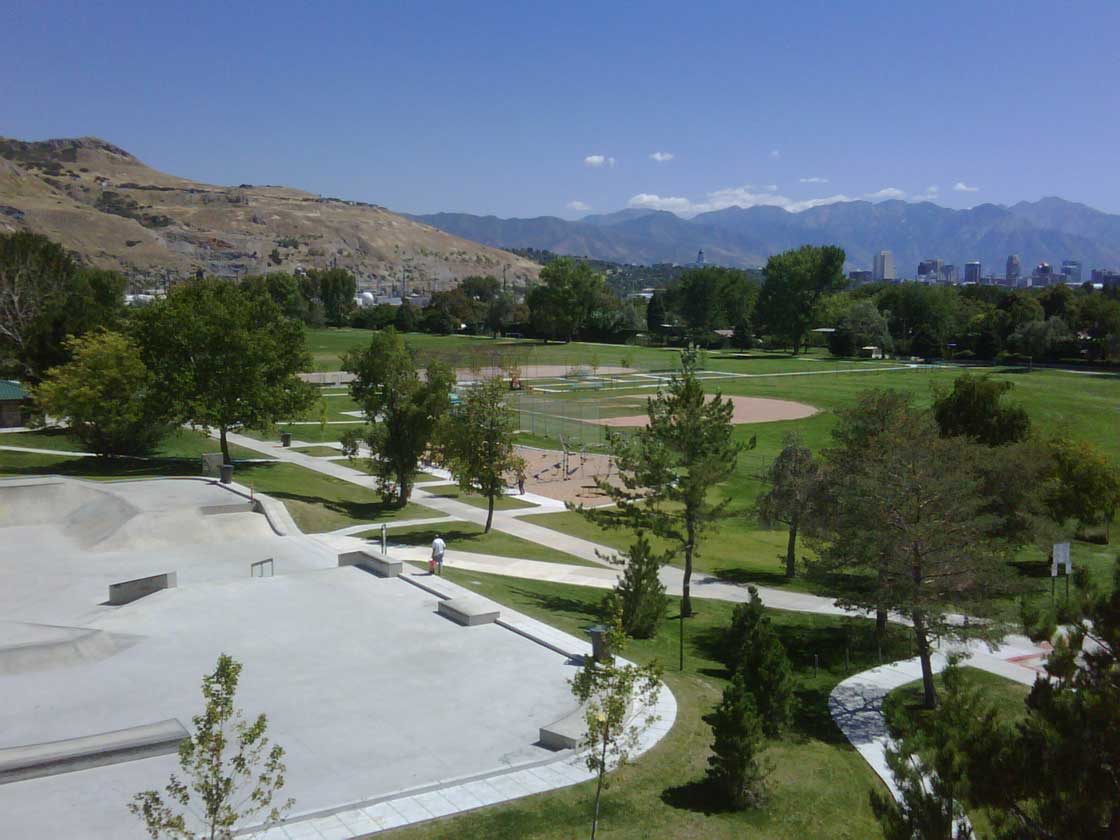 Source: http://www.slcgov.com/cityparks/parks-rosewood-park
10
Key Lessons
Outdated or unnecessarily strict institutional and engineering controls can be adjusted even after NPL deletion when appropriate to support safe reuse

Interagency and local government collaboration is essential

Reuse can promote long-term stewardship
11
Contact Information
Fran Costanzi
EPA Region 8
costanzi.frances@epa.gov  
(303) 312-6571
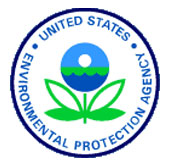 12